Marzo 2023
Demografía y Epidemiología del Envejecimiento en Chile
Gerardo Fasce P.
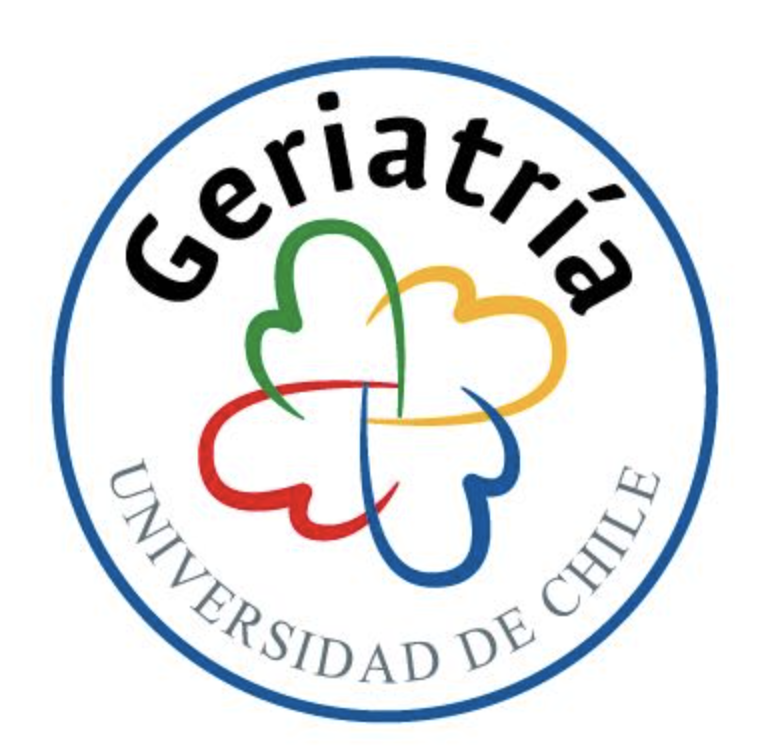 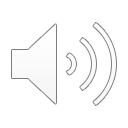 HOJA DE RUTA
Aspectos Demográficos
Caracterización de la Persona Mayor
Sociales
Biomédicos
Mentales
Funcionales
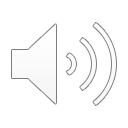 ¿Cómo cambia la pirámide poblacional de Chile (transición demográfica)?
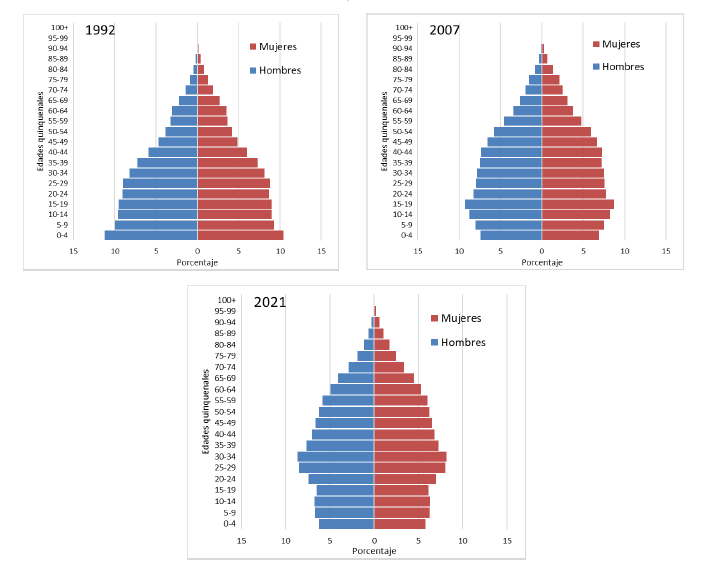 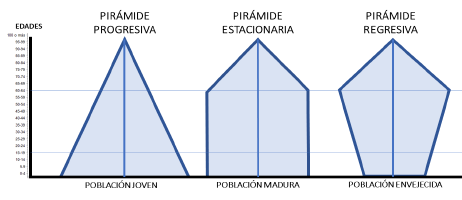 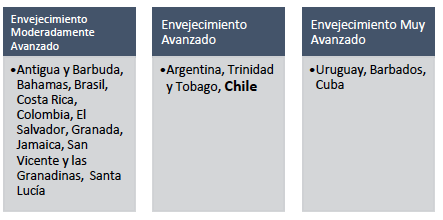 Tasas globales de fecundidad por debajo del nivel de reemplazo (alrededor de 1,73 hijos por mujer) y porcentaje de personas mayores entre el 15% y el 17%
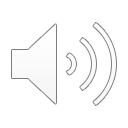 Fuente: INE
Realidad de la PM en Chile
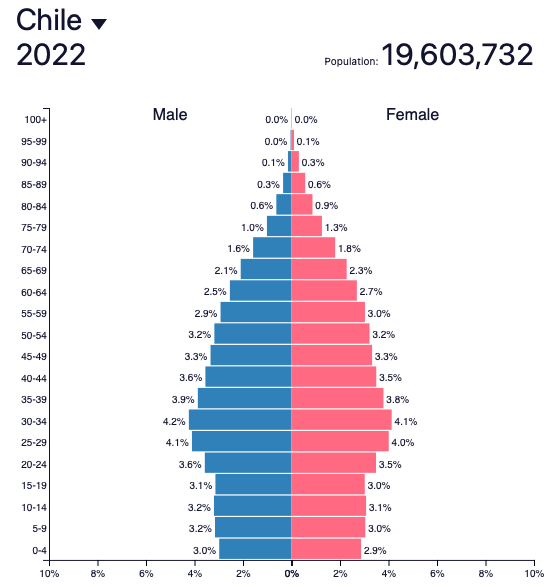 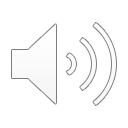 3,45 millones de personas mayores de 60 años
http://www.populationpyramid.net/es/chile/2022/
Crecimiento Población de Personas Mayores > 60 años en Chile
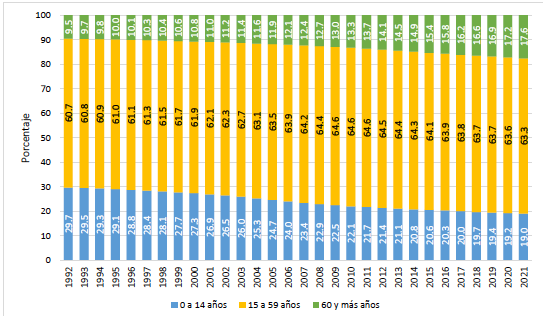 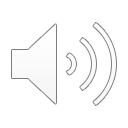 INE
¿Hasta qué Edad?: Expectativa de Vida al nacer
H: 78,3
M:83,8
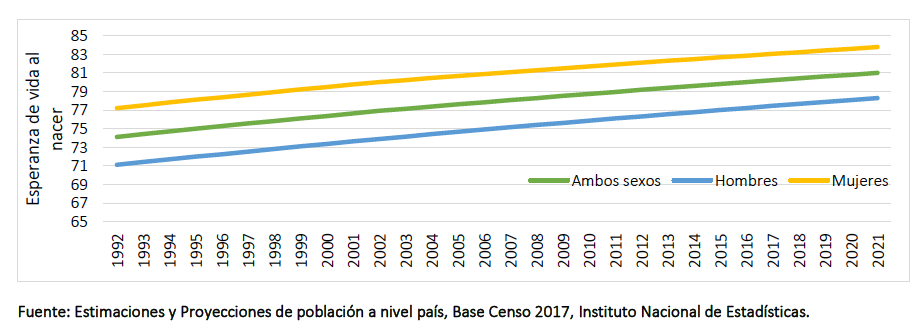 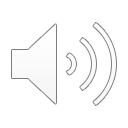 INE
Personas Mayores por Quinquenios
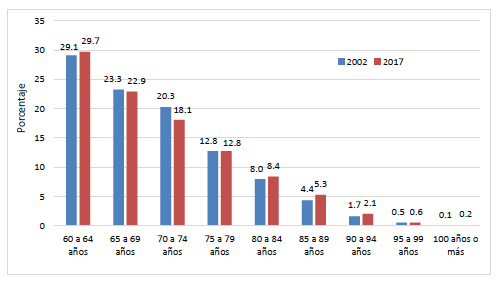 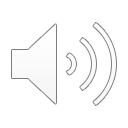 INE
Porcentaje por Regiones de las Personas Mayores
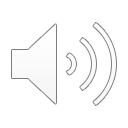 INE
Índice de Envejecimiento
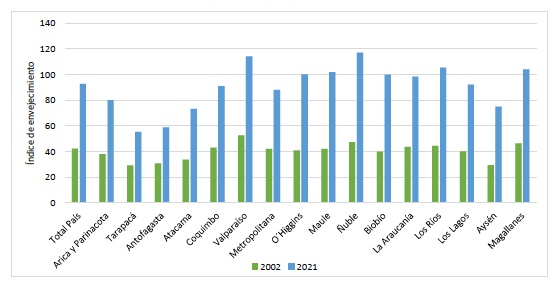 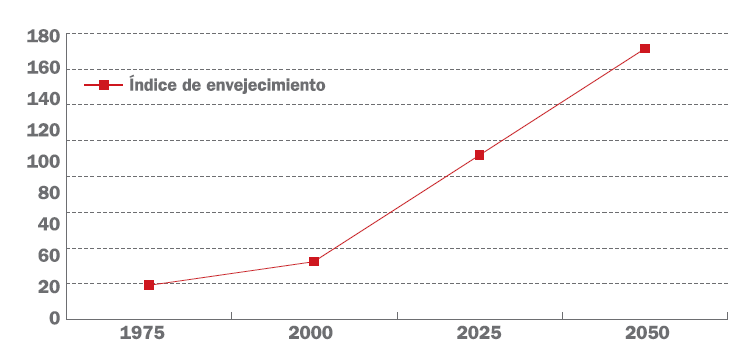 Cantidad de personas mayores de 60 años por cada cien menores de 15 años
Definición: Expresa la relación entre la cantidad de personas adultas mayores y la cantidad de niños y jóvenes.
Cálculo: Cociente entre personas de 65 años y más con respecto a las personas menores de 15 años, multiplicado por 100.
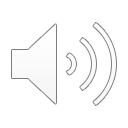 INE-CEPAL, 
Observatorio Demográfico Nº 7. 2009
INE
¿Cómo son las Personas Mayores en Chile?
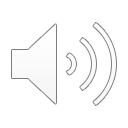 Determinantes Sociales
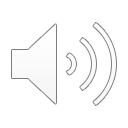 SENAMA
Máximo Nivel Educacional por Género
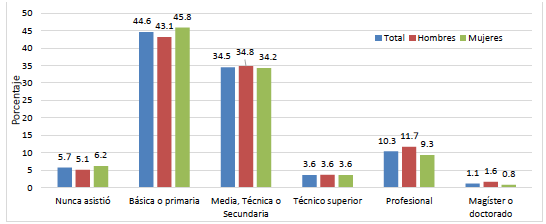 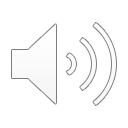 INE
Estado Civil
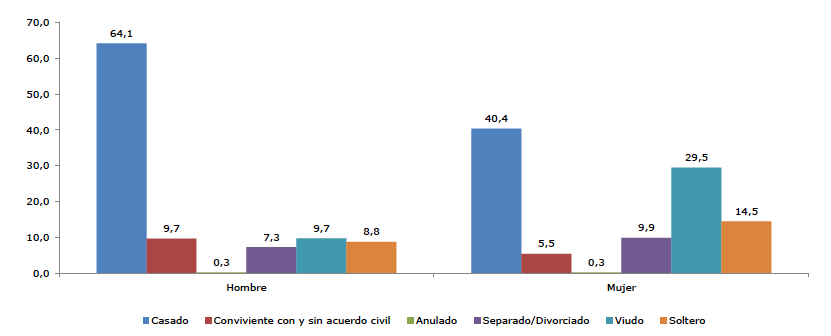 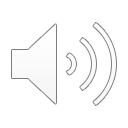 CASEN 2017
Situación Laboral
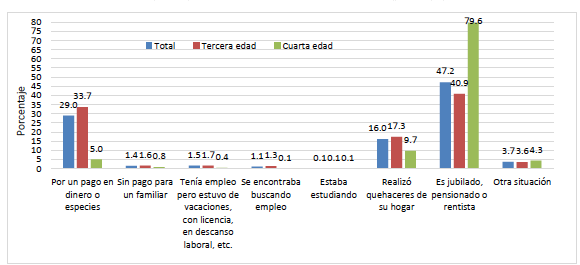 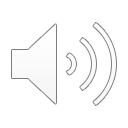 INE
Ingresos y Pobreza
Pobreza Multidemensional
Personas Mayores por Nivel de ingreso y género.
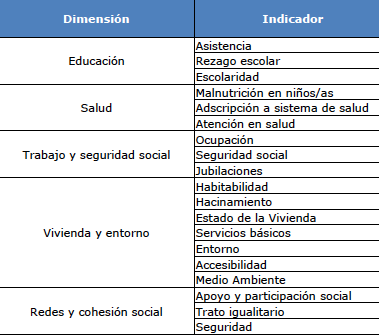 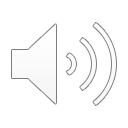 CASEN 2017
Propiedad de vivienda y zona de Residencia
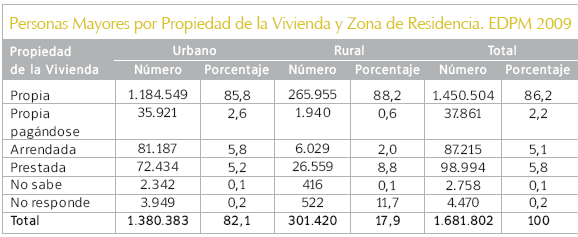 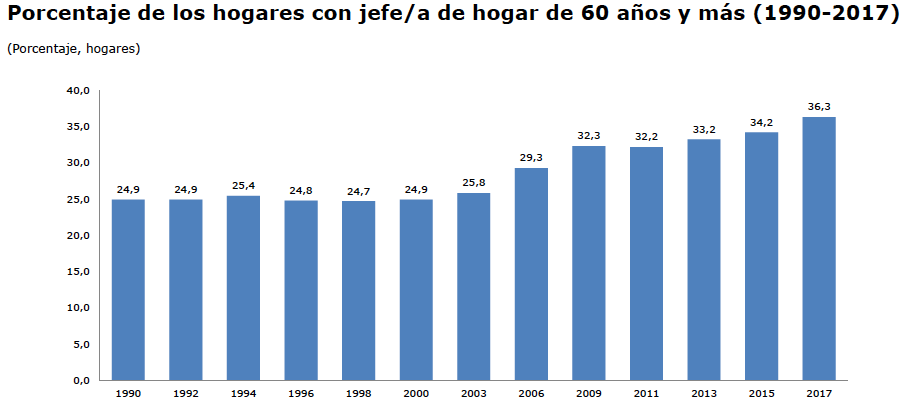 EDPM 2009.
CASEN 2017
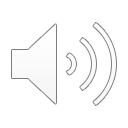 Bienestar Social: ¿Cuan integradas están las personas mayores?¿Quién es responsable de su bienestar?
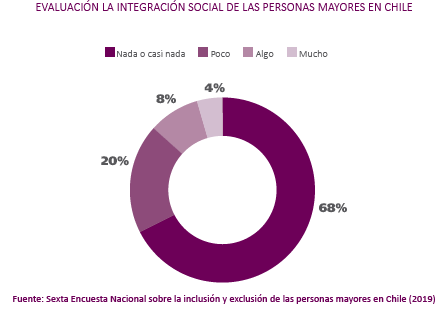 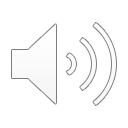 Biomédica
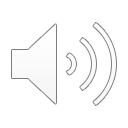 SGGCh
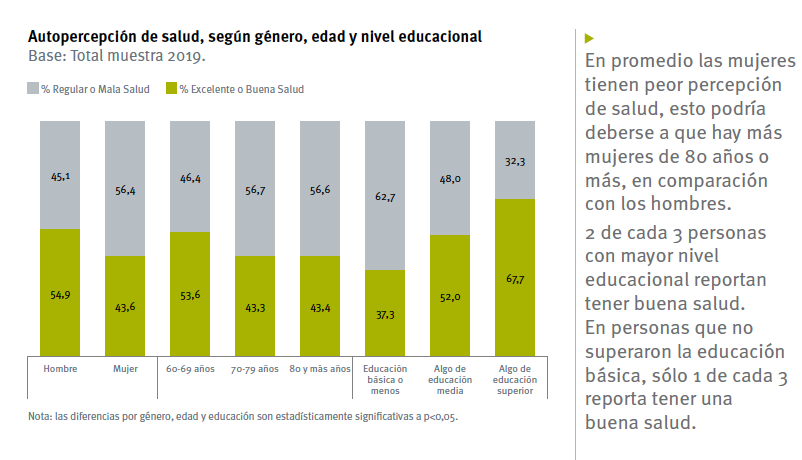 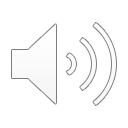 V Encuesta Calidad de
Vida en la Vejez, 2019
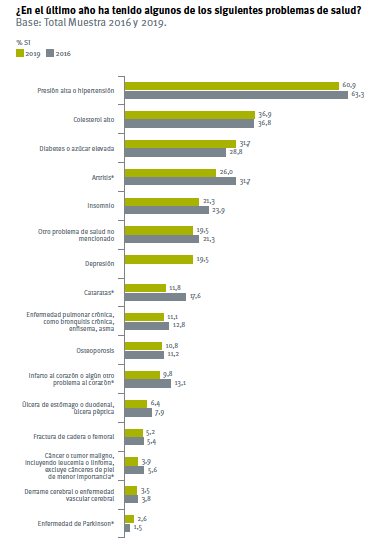 Enfermedades Crónicas
Quinta Encuesta
Nacional de Calidad de
Vida en la Vejez 2019
UC-Caja Los Andes
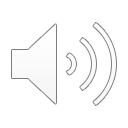 Principales Causas de Muerte en Personas Mayores
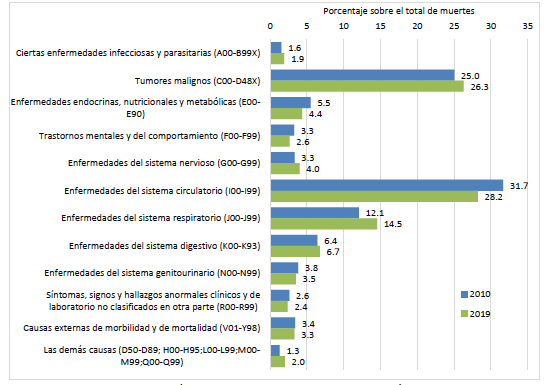 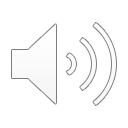 ENS 2016-17
¿Dónde se Atienden?
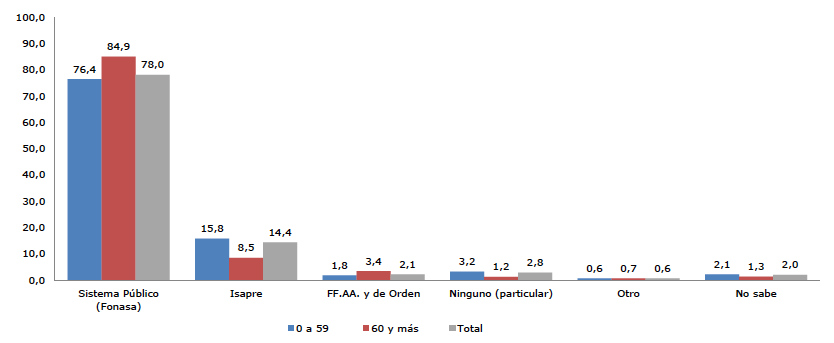 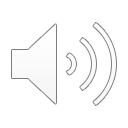 CASEN 2017
Fumador Actual
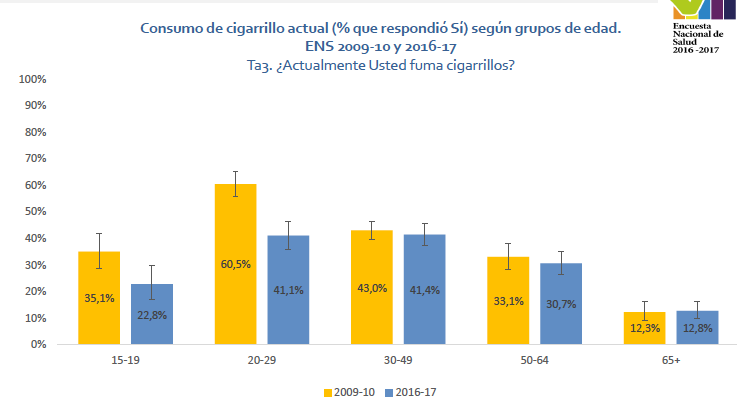 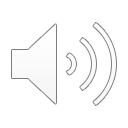 ENS 2016-17
Consumo de Alcohol
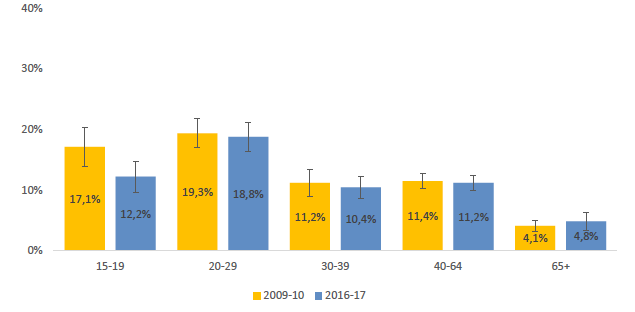 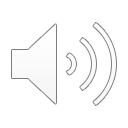 ENS 2016-17
Sospecha de Hipertensión Arterial
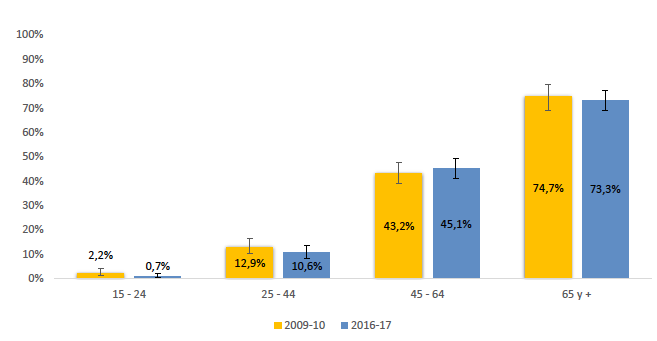 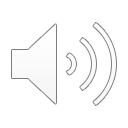 ENS 2016-17
Sospecha de Diabetes
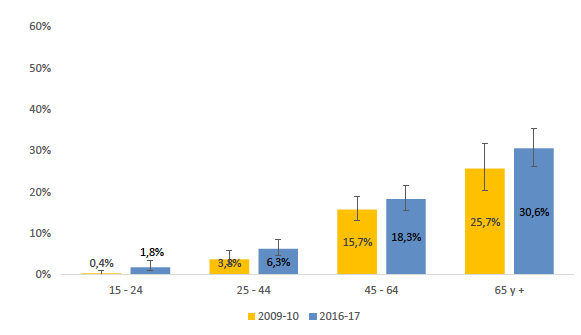 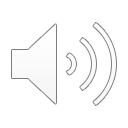 ENS 2016-17
Sedentarismo
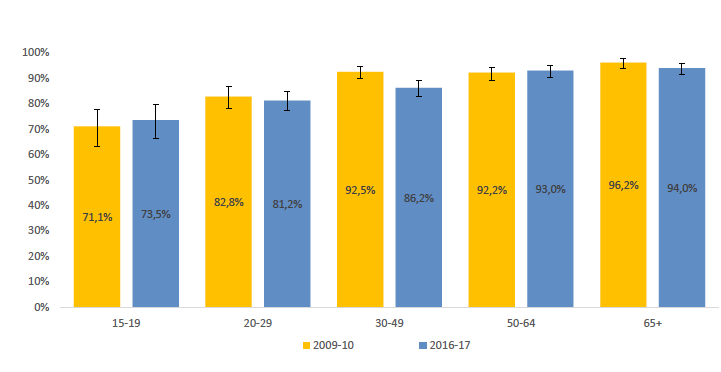 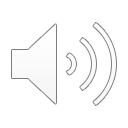 ENS 2016-17
Consumo de Medicamentos
Polifarmacia
≥5 Principios Activos
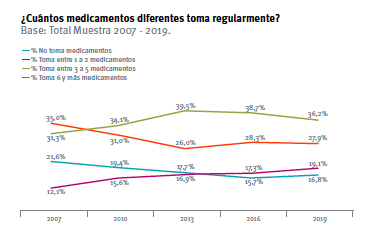 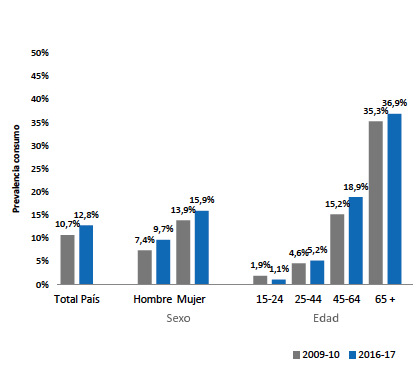 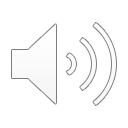 V Encuesta Calidad de
Vida en la Vejez, 2019
ENS 2016-17
Sexualidad
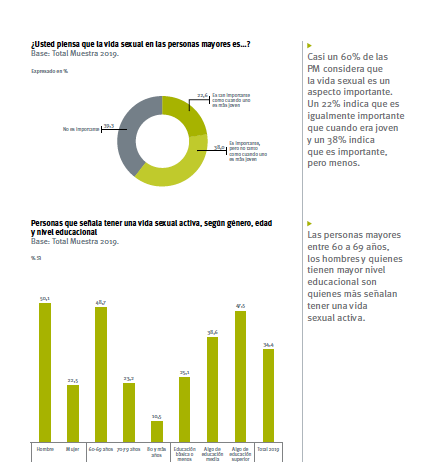 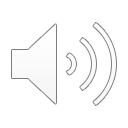 V Encuesta Calidad de
Vida en la Vejez, 2019
Mental
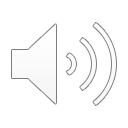 Cognición en Personas Mayores
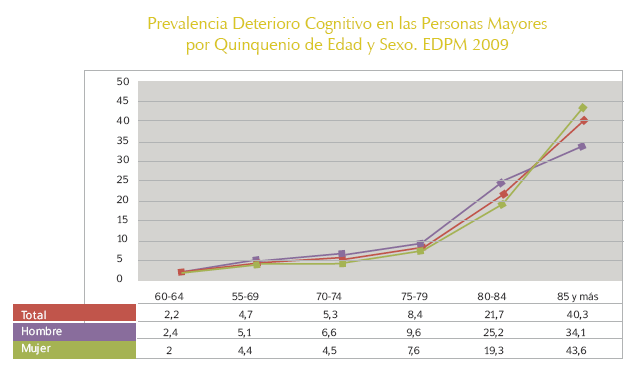 Prevalencia Deterioro Cognitivo. Quinquenio de edad y Género
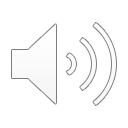 EDPM;2009.
Funcional
INGER
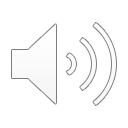 Porcentaje de la población adulta con discapacidad según grado de discapacidad, por tramo de edad
“Construcción simbólica, genérica y relacional que, a partir de condiciones y déficits de salud de una persona, da cuenta de las limitaciones que esta enfrenta en su actividad y las restricciones experimentadas en su participación en la vida social”
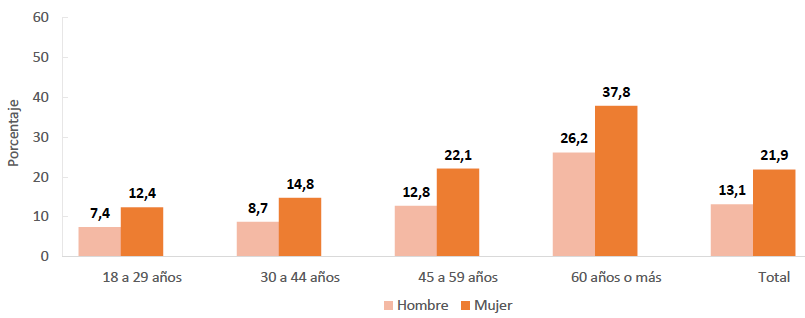 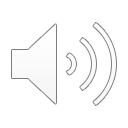 ENDIDE 2022
Población adulta en situación de dependencia según grado de dependencia, por tramo de edad (%)
77,8% de las PM son autovalentes
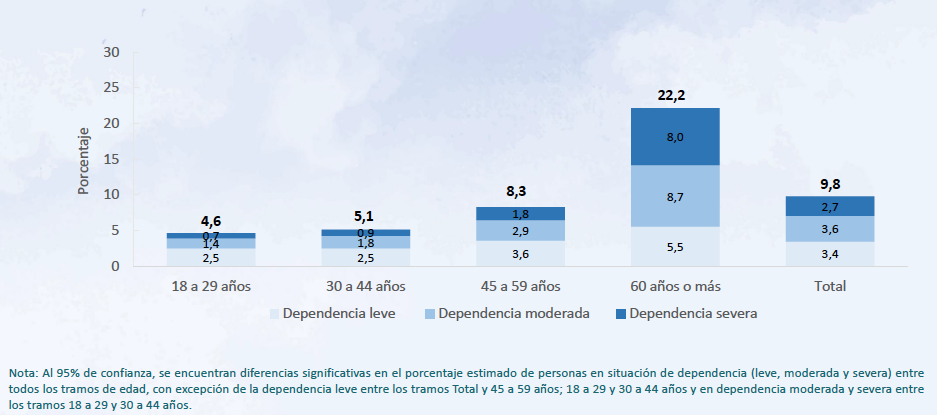 “Situación en la que se presentan de manera conjunta:(i)limitación de una persona para realizar actividades, por motivos de salud, en interacción con los factores del contexto ambiental y (ii) una necesidad de ayuda por parte de otra(s)persona(s).”
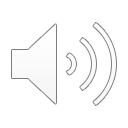 ENDIDE 2022
Comentarios Finales
Grupo creciente
Vinculación entre la Edad y Determinantes Epidemiológicos
Desafíos en Diferentes Dimensiones
Escenario de múltiples prejuicios a enfrentar
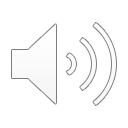 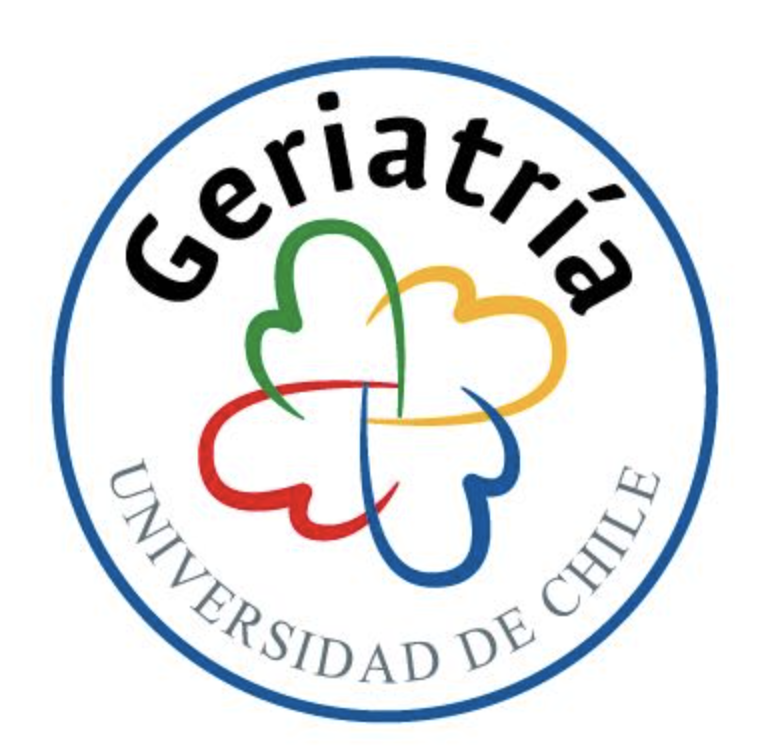 ¡Gracias!
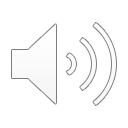 gfasce@hcuch.cl